FEMA DR-4332-TX
TEXAS DIVISION OF EMERGENCY MANAGEMENT

Applicant’s Public Assistance Briefing 
Step 1 of Future Potential Reimbursement

Step 2 is FEMA Recovery Scoping meeting

Step 3 is Your Responsibility
Declared Disaster Summary
Number:  DR 4332
Declared:  August 25, 2017 
Type:  Hurricane & Flooding
Incident Period:  Start August 23, 2017 thru Sept 15, 2017
Disaster Summary
Categories of Work
A 	Debris Removal
B 	Emergency Protective Measures
C		Roads and Bridges
D		Water Control Facilities
E		Buildings and Equipment
F		Utilities
G		Parks, Rec. Facilities & Other Items
C – G 90% & 10% Cost Share
Declared Disaster Summary
Cost Share: 
Category A – Debris
90% Federal Cost Share & 10% You
Effective August 23, 2017
Category B – Emergency Protective Msrs.
100% August 23 to September 22, 2017
90% September 23, 2017 onward
November
Extension Deadlines
December
Extension Deadlines
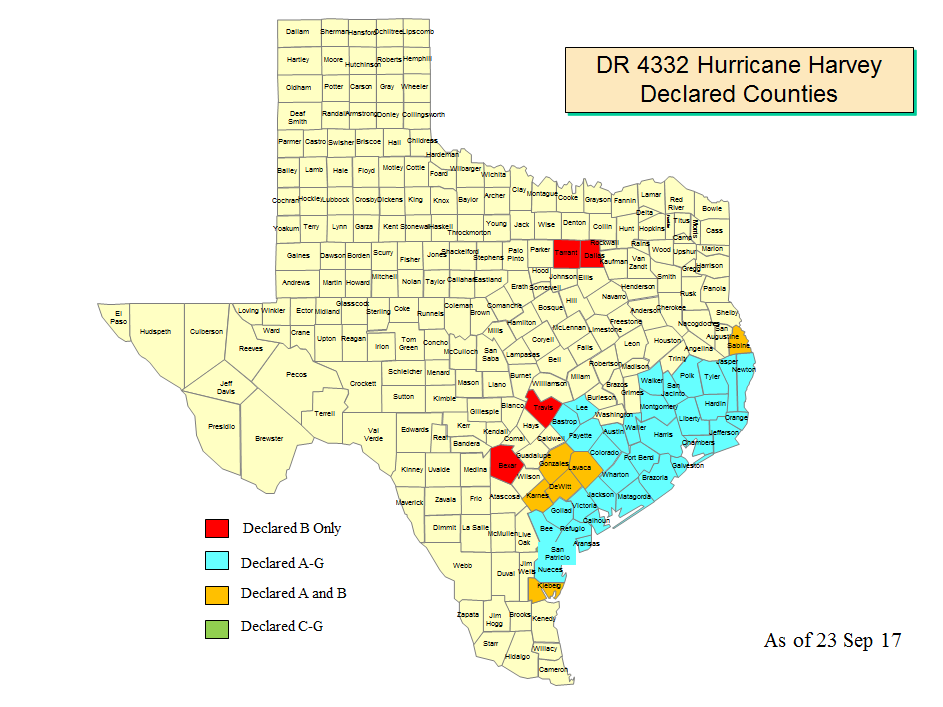 What is the Public Assistance Program?
The Public Assistance Program is a reimbursement program that provides funding to eligible applicants who have suffered damages as a result of a Presidential disaster declaration and whose damages are within a designated area for Public Assistance.  Funding under this program is limited to repairing or replacing damaged items/facilities to their pre-disaster condition at the approved cost share. Additional funding may be provided once all other financial offsets have been exhausted. (Ex: insurance; cash donations; other grant awards).

Must maximize insurance claim efforts
FEMA is funding of last resort
Cost
Work
Facility
Applicant
Who is an eligible sub-recipient?
State Agencies and Authorities
Local Governments
Indian Tribes or Tribal Organizations
School districts
Special district or regional authorities
Private Non-Profit that provide services of a governmental nature
Local Governments
Towns, Cities, Counties, Municipalities, Townships
Local Public Authorities
Councils of Governments
Regional and interstate government entities
Agencies of local governments

Note:  Each entity must apply and represent  itself
A town or city cannot be represented by the county
An ISD cannot be represented by the town
Critical and Non-Critical PNPsMust have IRS 501 or State Charter / Articles of Incorporation as PNP
Critical Service PNPs
Educational
Power
Water
Sewer and Wastewater Treatment
Communications
Emergency Medical Care
Fire Protection/Emergency
Non-Critical PNPs*
Custodial Care
Essential Governmental Service
Museums
Zoos
Community Centers
Libraries
Homeless Shelters
Senior Citizen Centers
Rehabilitation Facilities
Shelter Workshops
Health & Safety Service of a Governmental Nature
*(must be open to the general public)
Must apply to SBA first
Facility Eligibility
Any publicly or PNP-owned building, works, system, or equipment or certain improved and maintained natural features.

General eligibility requirements:

Eligible applicant must be legally responsible for the repair of the damaged facility or performance of eligible emergency services

Must be in active use at the time of the disaster
Caveat:  Temporary use issue
Work Eligibility
General eligibility requirements that apply

Direct result of the incident

Must be in the designated area

Must be the legal responsibility of the applicant

Each entity must apply for itself
Cost Eligibility
Generally, costs that can be directly tied to the performance of eligible work.

Costs must be:
Reasonable and necessary to accomplish the work
Compliant with Federal, State, and local requirements for competitive procurement
Reduced by all applicable credits, such as insurance proceeds and salvage values

You must maximize all other $ resources
How to apply for assistance
Request for Public Assistance (RPA)
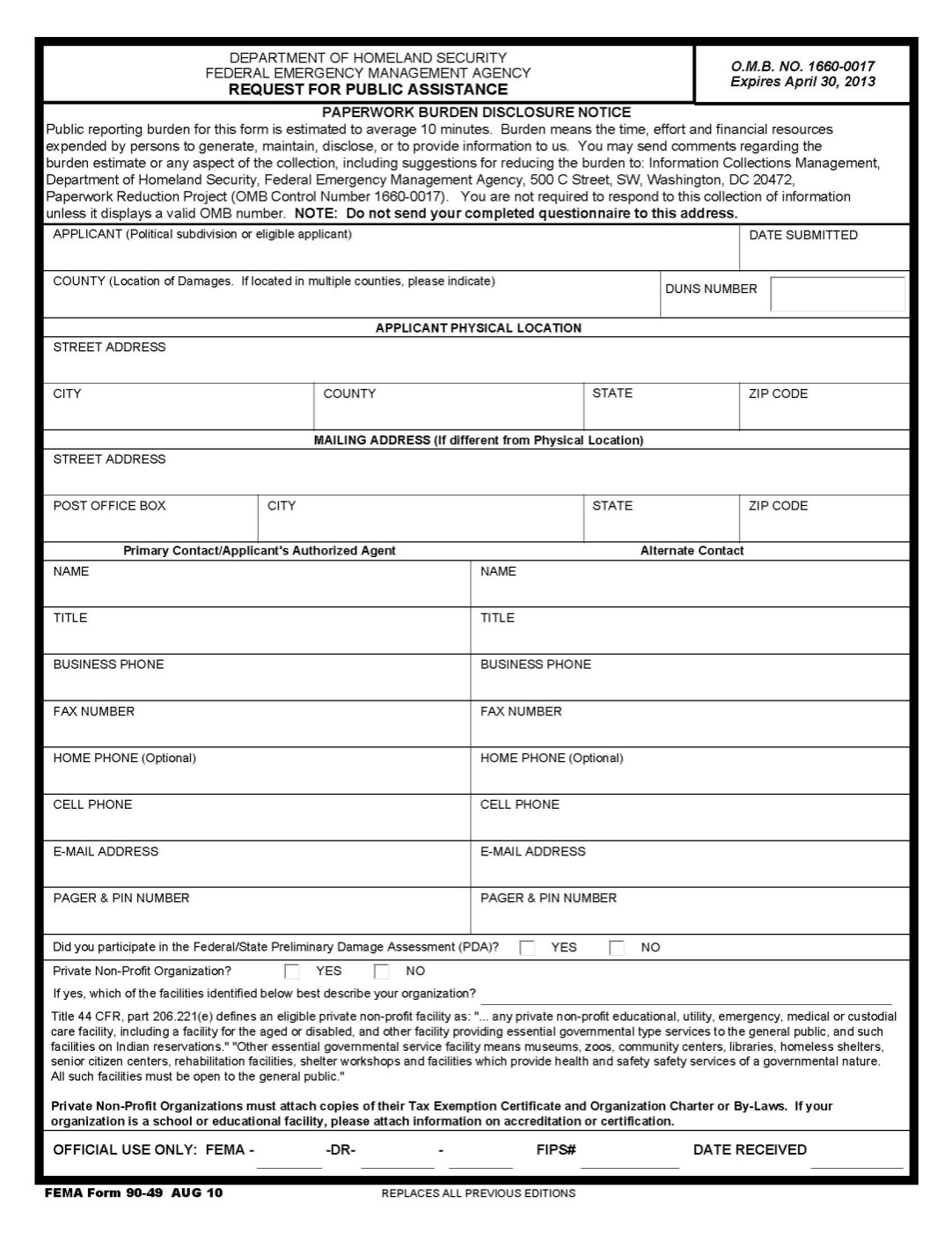 All eligible applicants
Must submit request to the State Within 30 Days of a County’s Designation for PA
Must include DUNS #
(http://www.dnb.com/get-a-duns-number.html)

TDEMRecovery.rpa@dps.texas.gov
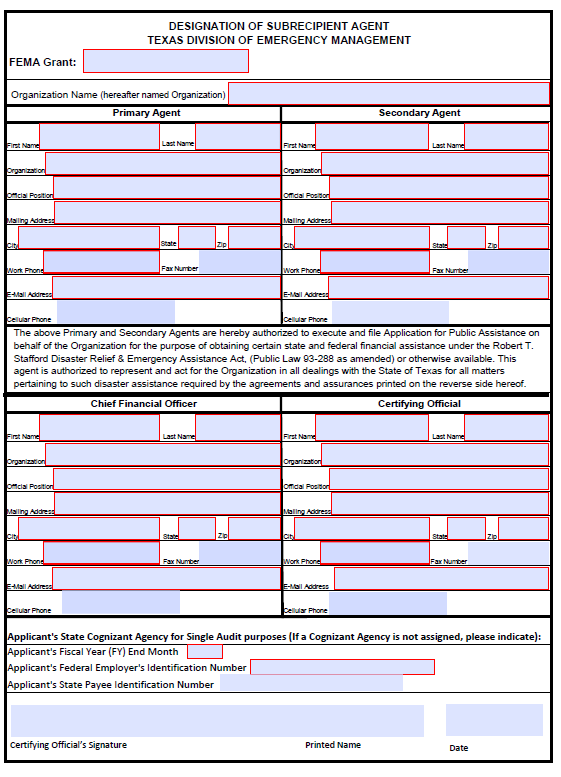 Designation of Subrecipient Agent (DSA)
Applicant DSA will remain the primary point of contact and must be included in and authorize all decision-making

Expertise may be limited but  know who to forward to

Form must be completed and submitted to TDEM
Subrecipient’s Primary Agent …
Should know or have direct access to those that know:
Site locations and categories of work
Completed and incomplete work
Contracts vs. Force Account
New Codes or Standards
And should be able to obtain:
Photographs / Sketches / Drawings of damage/loss
Equipment / Materials / Supplies Used or Lost
Procurement methodology and documentation
Insurance documentation (2 copies of policy in effect at the time of the incident; statement of loss; statement of values; proof of loss; adjusters estimate; legal pursuit activities)
Subrecipient’s Certifying Official …
Certifying Official is ultimately responsible!

I have hired a consultant:

	Provide TDEM a letter identifying and giving permission 		to contact

  All correspondence will go to DSA w/copy to consultant

  Consultants are requested to include TDEM on all 	communications and correspondence regarding 	project formulation and progress
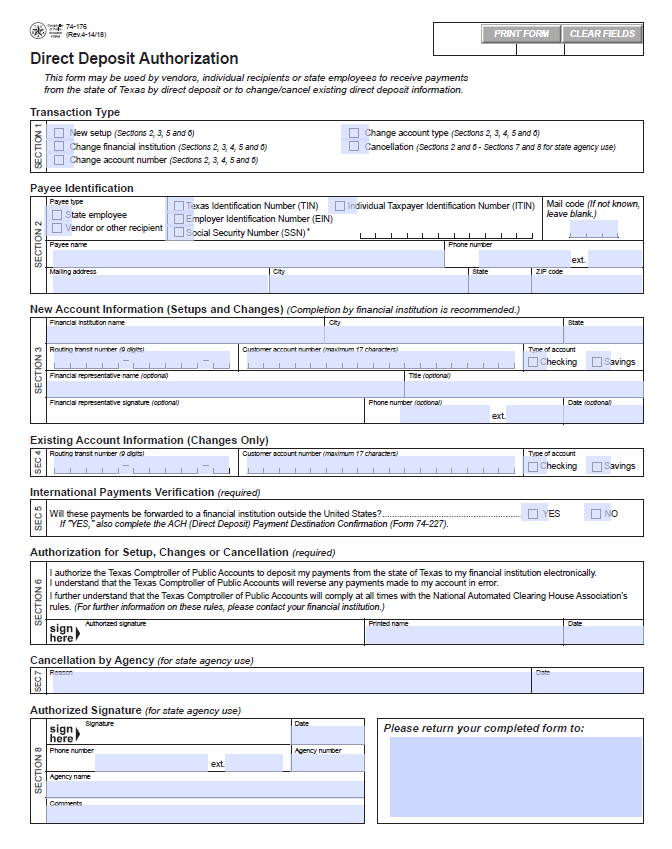 DirectDeposit Authorization
Must be submitted
to the State before 
funding is paid
The Application Process
Request for Public Assistance Form

Submit RPAs, DSAs and DDAs to:TDEMRECOVERY.RPA@DPS.TEXAS.GOV

Normally completed at the Applicant’s (Subreciepients) Briefing

(PNP subrecipients must submit additional documentation)
Additional PNP Information
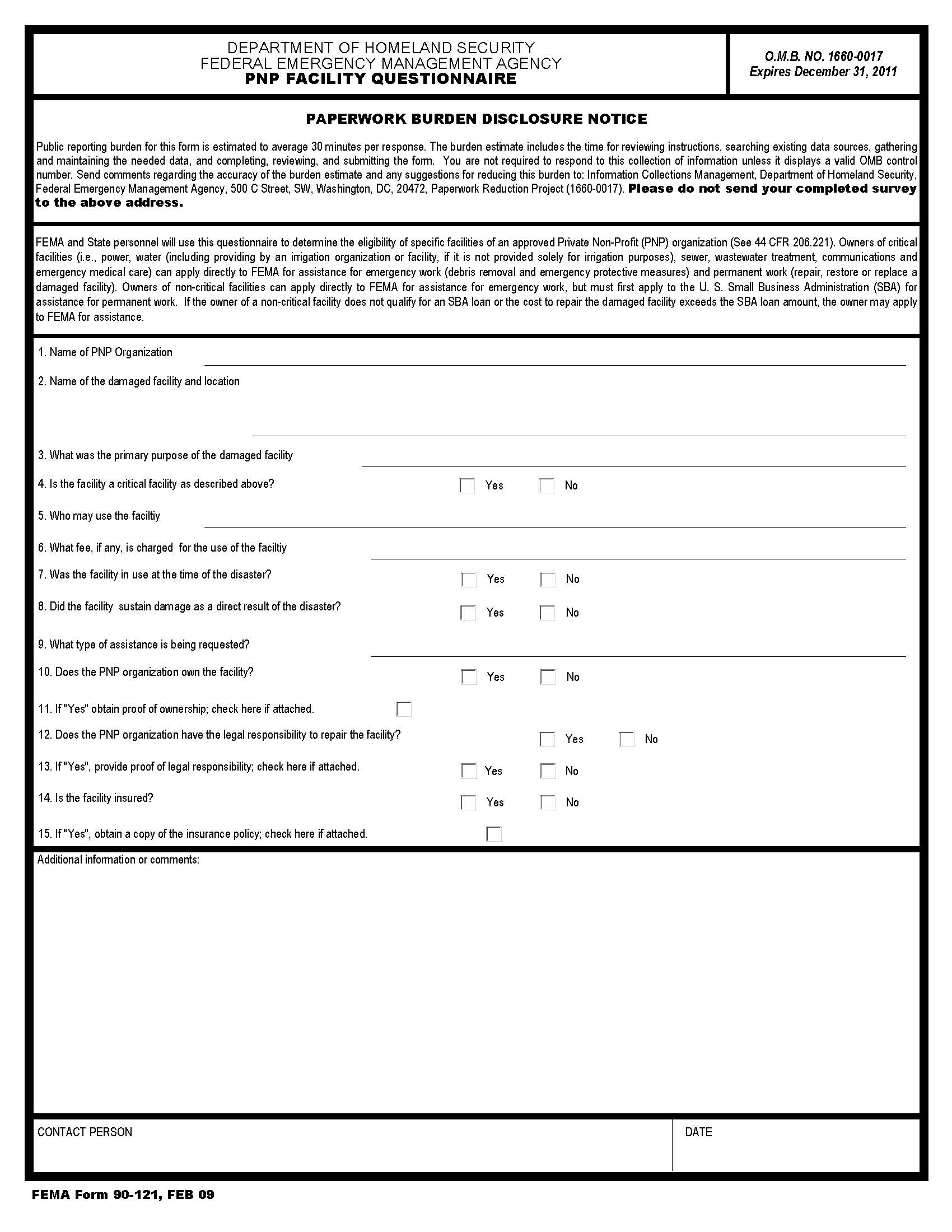 Must have IRS 501 or State Charter

Articles of Incorporation and By-laws as PNP

Open to the General Public

Must complete PNP Questionnaire
Applicant Eligibility Determination
Applicants for Public Assistance

Completed RPA

Debarment checks (www.SAM.GOV)

Entity must be registered in SAM.GOV
Create an account for complete detailed information
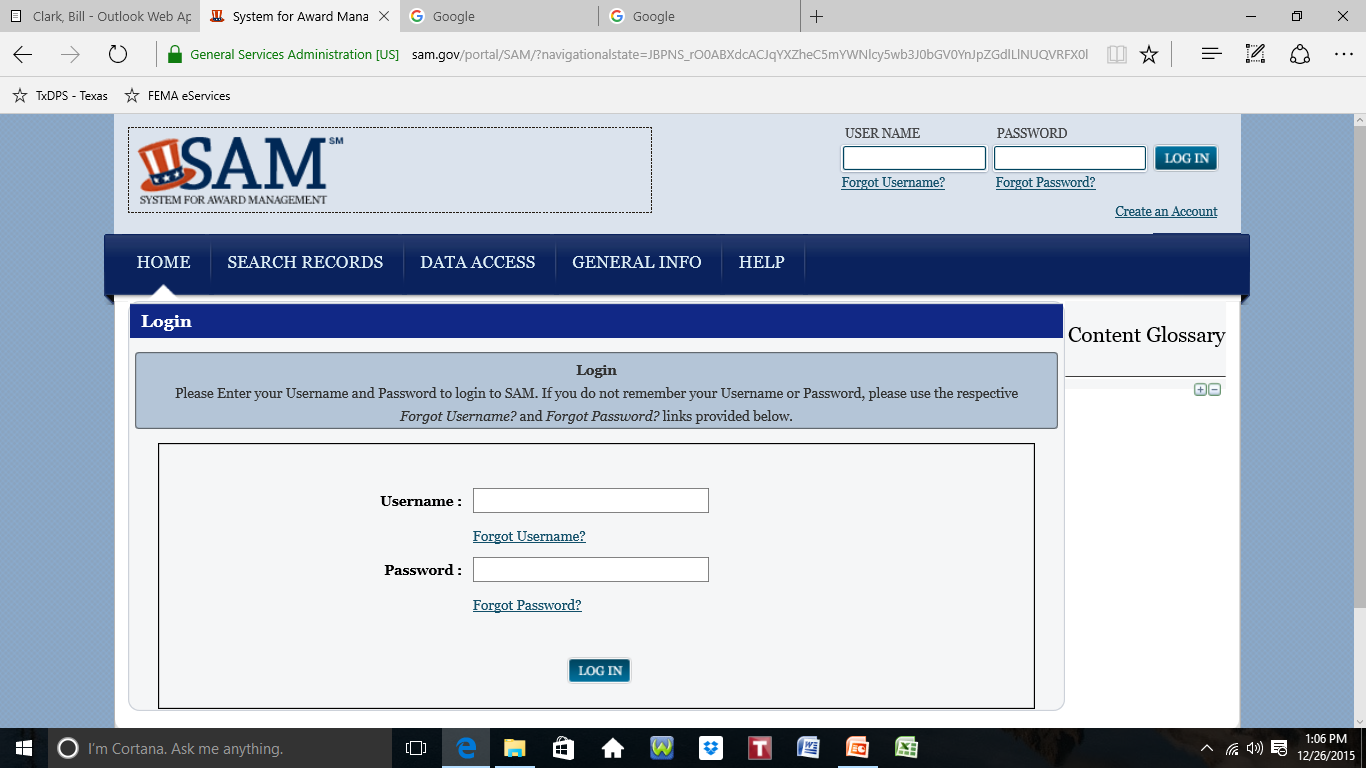 Project Development
Public Assistance ProgramProject Preparation
This Applicant’s Briefing – TDEM
Exploratory Call – FEMA PDMG
Recovery Scoping Meeting set up by FEMA
Project Formulation: FEMA, Applicant and TDEM
Project Approval
Funding Granted
Project Formulation
Applicant must provide cost estimates
Historical Costs for similar work
Local/State/FEMA Cost Codes and Equipment Rates
Regular & OT Pay policy
Procurement Policy
Contracts
Insurance
Note:  You must maximize all other sources!
Special Considerations
Insurance
Mitigation - 406 vs 404
Environmental/Historic Preservation
Codes and Standards
Historic Preservation and Cultural Resources
Special Flood Hazard Areas
Performing Approved Work
Parameters 
Scope of Work
Completion Date
Cost Estimate Overrun requires prior approval
Time Extensions
Force Account Work
Contract Work
Bidding Requirements
Engineering and Design Services
Debarred Contractors
Request for Improved/Alternate Projects
Project Administration and Documentation Requirements
If it’s on paper, keep it

If it’s not on paper, put it on paper and keep it

Documentation
Paper trail
Procurement Requirements
Must be of reasonable cost
Generally must be competitively bid
Must comply with Federal, State, and local procurement standards
“Cost plus a percentage” contracts are not eligible
Normal procedures must Not be altered due to reimbursement from Federal funds
Competitive procurement is key!
Procurement Requirements
“FEMA may reimburse costs incurred under time and materials contract only if all of the following apply:
  
-    No other contract available
Contractor exceeds ceiling price at their own risk
Applicant must provide oversight to ensure contractor is using efficient methods and effective cost controls

You must be able to justify!
Procurement
The below site may be assistance to the State and Local communities when determining whether certain contractors are debarred or not;
www.SAM.GOV

Exigent and emergency circumstances exist for Debris Removal (Cat A) and Emergency Protective Measures (Cat B) – “Declared counties can use non-competitively procured contracts for Cats A and B through October 10, 2017”, FEMA memo dtd Sep 10, 2017
Project Management Requirements
Set up of Grant File and individual project files by site
Folders/tabs/electronic
Gather copies of your policies now
Record retention
Grants Management System
Documentation Requirements
DOCUMENT EVERYTHING YOU SPEND TIME & MONEY ON!

Categories To Prepare For:

Force Account Labor		Rentals
Force Account Equipment	Contracts (procurement Force Account Materials 			documentation)
	           				DAC (Direct 							Administrative Cost)
Documentation Requirements
Force Account Labor/Equip
Force Account Materials
Proof of hourly or pay period rate 
Fringe rate calculations
Timesheets 
Proof of payment 
Overtime and Comp time policies
Work performed
Purchasing procedure policy
List of materials used with pricing
Invoices & Purchase Orders
Proof of payment 
Where used
Equipment logs identifying operator
Operator timesheets
Proof of equipment ownership 
Equipment rate calculations
Documentation Requirements
Rentals
Contracts
Rental/Lease agreement
Invoices 
Purchase Orders
Proof of Payment
Equipment use logs
Contract  procurement policy        
Bid process
Contracts
Invoices/Purchase Orders
Proof of payment
Benefit Cost Analysis
Change Orders
Profit Negotiation
2 CFR §200.318 contract requirements
Debarment
Cost Plus Percentage and Piggyback contracts are prohibited
Time and Materials contract (Caution & Ceiling Price needed)
Documentation Requirements
Direct Administrative Cost
Documented FAL administrative activities & materials used in direct support of this specific Project

Documented project management team costs that can be identified to this specific Project.
Logs identifying specific PW:
Employee name
Date and activity performed
Duration and supplies used
See “Force Account Labor”

Management Team
Contract Rates
Date and activity performed
Management Team invoices
Purchase orders
Proof of payment
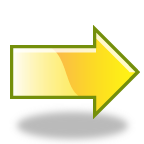 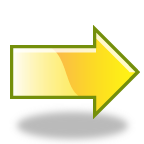 Duplication of Benefits
Cannot receive funding from two sources to repair the same disaster damage for example:
Insurance
Other federal awards such as CDBG
Salvage values 
Non Federal grants and cash donations
Insurance Requirements
FEMA is required to reduce the grant amount by any insurance proceeds that are received for the insured facility

Must provide copies of all applicable insurance policies and itemized insurance documents and checks/EFTs to TDEM 

Obtain and maintain insurance on any facility for future disasters
Project Monitoring
Actual site inspection; scope of work monitoring
Review of documentation
Compliance with grant agreement
Compliance with Period of Performance and time extension
Cost review
Quarterly reporting
Project Funding
Federal and non-Federal (local) share
Small Projects ≤ $123,100
Approved funding for small projects will be processed for payment after:
Obligated by FEMA
Sub-recipient has satisfied all initial application and  documentation requirements
The minimum amount for a small project is $3,100
Project Funding
Large Projects >$123,100 

Projects are funded after documentation has been received
Advances of funds:
When needed for hardships prior to project completion
Cannot exceed Federal cost share 

Ongoing quarterly monitoring of projects is imperative
Project Funding
Payment Request for Large Project
In order to be paid, sub-recipient must complete Payment Request form, per project, and submit to TDEM 

Must provide documentation of expended funds before a request for additional funding is approved
Procurement
Use your own documented procurement procedures which reflect applicable State and local regulations, provided that  the procurements conform to applicable Federal law and the standards identified in 2 CFR Subpart D - Procurement Standards
Competitive Procurement is key
Proof of Debarment Check
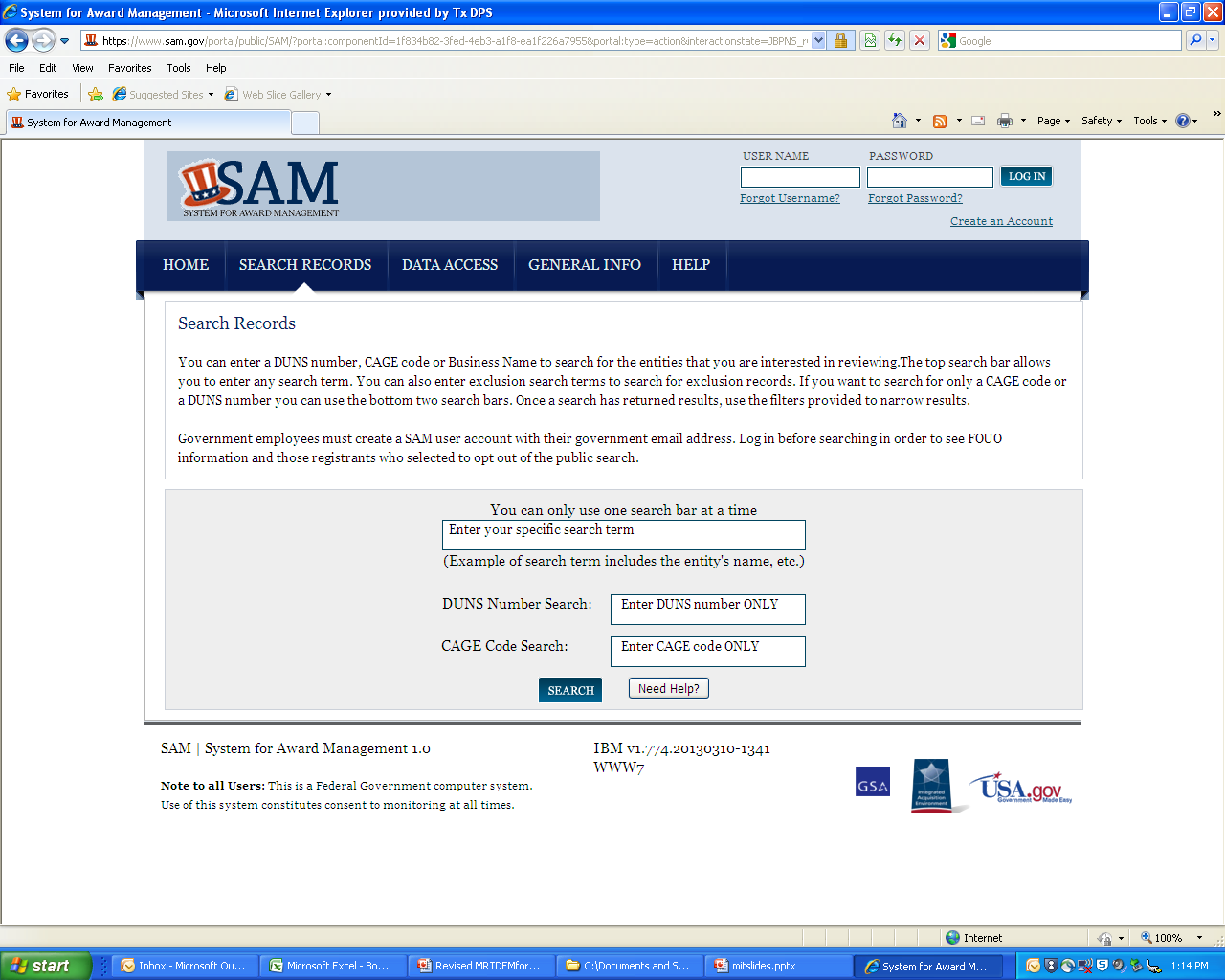 Create an account for more detailed information
Proof of Debarment Check
2 CFR §180.325   What happens if I do business with an excluded person in a covered transaction?

If as a participant you knowingly do business with an excluded person, the Federal agency responsible for your transaction may disallow costs, annul or terminate the transaction, issue a stop work order, debar or suspend you, or take other remedies as appropriate. 

2 CFR §180.300   What must I do before I enter into a covered transaction with another person at the next lower tier?  (prove you checked debarment prior to each payment.)
Lets talk about

Emergency Work and 
Permanent Work
Emergency Work 
Hurricane Harvey

Cost Share:

Category A – Debris
	90% Federal Cost Share 10% You
	Effective August 23, 2017

Category B – Emergency Protective Measures
	100% August 23 to September 22, 2017
	90% September 23, 2017 onward
[Speaker Notes: Highlights/concerns]
Debris Removal Pilot Program
STRAIGHT TIME FORCE ACCOUNT LABOR
FEMA will reimburse, at the appropriate cost share level, the straight and overtime wages for existing employees and hiring of additional staff

RETAINING RECYCLING REVENUES
Subrecipients shall provide written notification of revenue received as part of its final accounting of actual costs

PREAPPROVED DEBRIS MANAGEMENT PLAN
FEMA will provide a one-time incentive of a 2% cost share adjustment applied to debris removal for the first 90 days
Accepted after June 2013 and before August 23, 2017
Debris Removal Reminders
TCEQ permit is required for staging and/or burning

SHPO form for any historical or archeological sites must be submitted or funding could be jeopardized

Fact Sheets for Private Property Debris Removal (PPDR) are being emailed from the State SOC as well as being posted on GMS

PPDR letters of intent needs to be emailed to valerie.blanton@dps.texas.gov.

Debris clearance need to be sent to Valerie Blanton daily
Emergency Work
Donated Resources

- Volunteer labor, donated equipment and materials are eligible to offset the non-federal portion of the cost for emergency work

- The amount of credit is capped at the non-federal share so that the federal share will not exceed the sub-recipient’s out-of-pocket cost
Emergency Work
Donated Resources

Donated resources must apply to actual emergency work
Must be documented and include name, date, hours worked, work site, work description, and who received or used resources
Value of donated equipment must be determined by using FEMA equipment rates
If materials were donated by a federal agency, such as sandbags donated by the United States Army Corps of Engineers (USACE), the value of the materials can not be applied as volunteer credit
Permanent Work Hurricane Harvey
Categories C - G

The President has approved a cost share adjustment for FEMA DR- 4332 and authorized Federal funds at 90% for permanent work
Permanent Work Hurricane Harvey
Restore to pre-disaster design and function

Damaged facilities must be the legal responsibility of the sub-recipient

May apply current codes and standard

May include cost effective hazard mitigation measures
Alternate Project
When public would be better served by no restoration of facility or function

Funding is 90% of original estimate
Approval  before commencing work
Demolition of original structure
Purchase capital equipment
Cost effective hazard mitigation
Supplement an improved project funds
New construction
Repair or expansion of existing facility
Environmental Historic Preservation (EHP) involvement
Improved Project
An opportunity to make improvements to a facility while restoring its pre-disaster function and at least its pre-disaster capacity.
Permanent restoration of large or small projects
Ex: lay asphalt on a gravel road or replace a firehouse with one bay with one that has two
Approval before conducting work
Cost limited to the federal share of restoring the original project or cost of completing the improvement whichever is less
EHP involvement
Permanent Work Pilot Program
To participate must agree to participate in the grants being based on fixed estimates procedure before having access to other alternative procedures:

Consolidation of multiple fixed subgrants

FEMA validation of sub-recipient-provided estimates (prior to acceptance)

Elimination of reduced eligible funding for alternative projects (90% clause)

Use of excess funds

Review of estimates by an expert panel for projects with Fed. Share  $5 million (prior to acceptance)
Permanent Work Pilot Program
Opportunities
Alternate Projects - the federal cost share reduction of 10% is waived
Cost underruns - may be used for FEMA approved activities that reduce the risk of damage from future disasters
Participation - can be on a project-by-project basis
Potential Risks
Timeline - FEMA, the subgrantee, and the grantee must agree on the eligible disaster damage and scope before completing the cost estimate
Cost Overruns - If the approved fixed estimate is less than actual costs, FEMA will not approved additional funds
Direct Administrative Costs – Are considered part of the overall estimate, and no additional DAC will be considered at closeout of a project
Insurance – Estimates are reduced by amount of anticipated or actual insurance proceeds and will not be revised unless actual insurance proceeds are in excess of anticipated amounts
406 Mitigation Permanent Work Only
Mitigation can occur in the following areas:
Roads
Culverts
Bridges
Buildings
Utilities
Hazard Mitigation Scenario
Pre-disaster
Disaster damage
Larger culvert with
concrete wing-walls
New upstream 
retention pond
406
404
Hazard Mitigation 404
Hazard Mitigation Grant Program (404)
Assistance for actions taken to prevent or reduce long term risk to life and property from natural hazards
Declared Counties
All areas in the State of Texas are eligible for assistance
Contact 512-424-5489 or email TDEM-Mitigation@DPS.Texas.Gov for additional information and assistance
Project Completion
Project Completion and Certification Report (P.4)
Claim Summary Form / Request for Reimbursement
Final Project Inspection
State compliance reviews of projects
Insurance requirements
Appeals
Any FEMA Determination (within 60 days of notice)
Cost Overrun on Small Projects (after all small projects are completed)
Full financial review of all
FEMA can recoup over-run funds
Process
Timeframe: 60 days from notification
Arbitration determination memo
1st time submit all the initial documents
No second submission
DR 4332
LAST, Your TDEM representative, whether a State employee or a State affiliate, is your primary advocate.

FEMA does want to help you.  Let your State representative help FEMA help you.

Include the State person in all communications with anyone regarding your claims.

FEMA requires documentation.  Provide your State representative with any documentation you provide FEMA.

NEVER give up your original documents!!
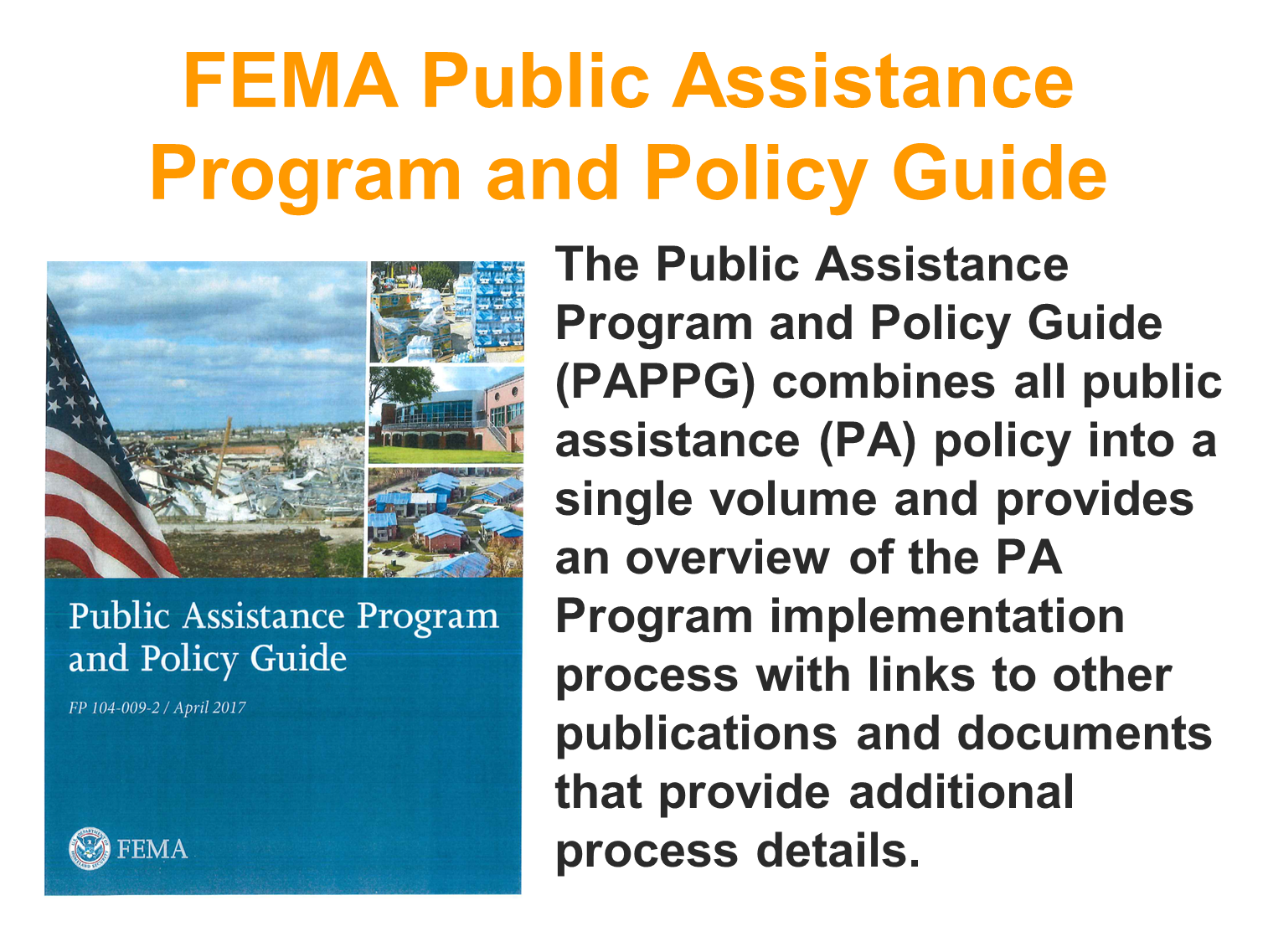 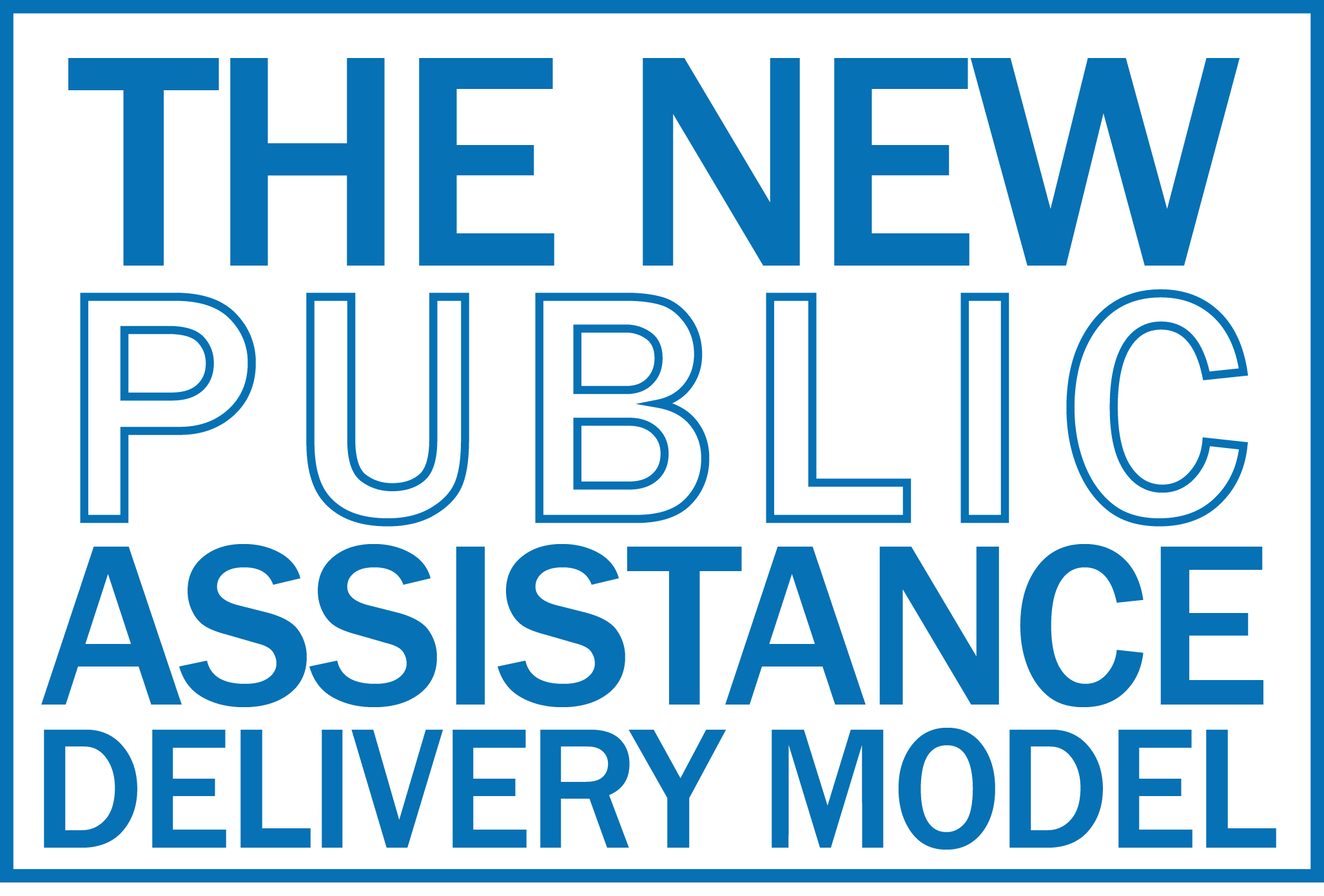 Await automated email
Check Spam/Junk Mail folder
From: support@pagrants.fema.gov [mailto:support@pagrants.fema.gov] Sent: Wednesday, September 16, 2017 10:16 AMSubject: FEMA PA Notification - You have been invited to join the Grants Portal.
Hello Sherry,
You've been invited to join the Grants Portal as a child organization for Texas Department of Emergency Management. 
Please click here to fill in your organization's information and create an account. 
-FEMA PA Support Team
FEMA-PA-Support@FEMA.DHS.Govhttps://pagrants.fema.gov
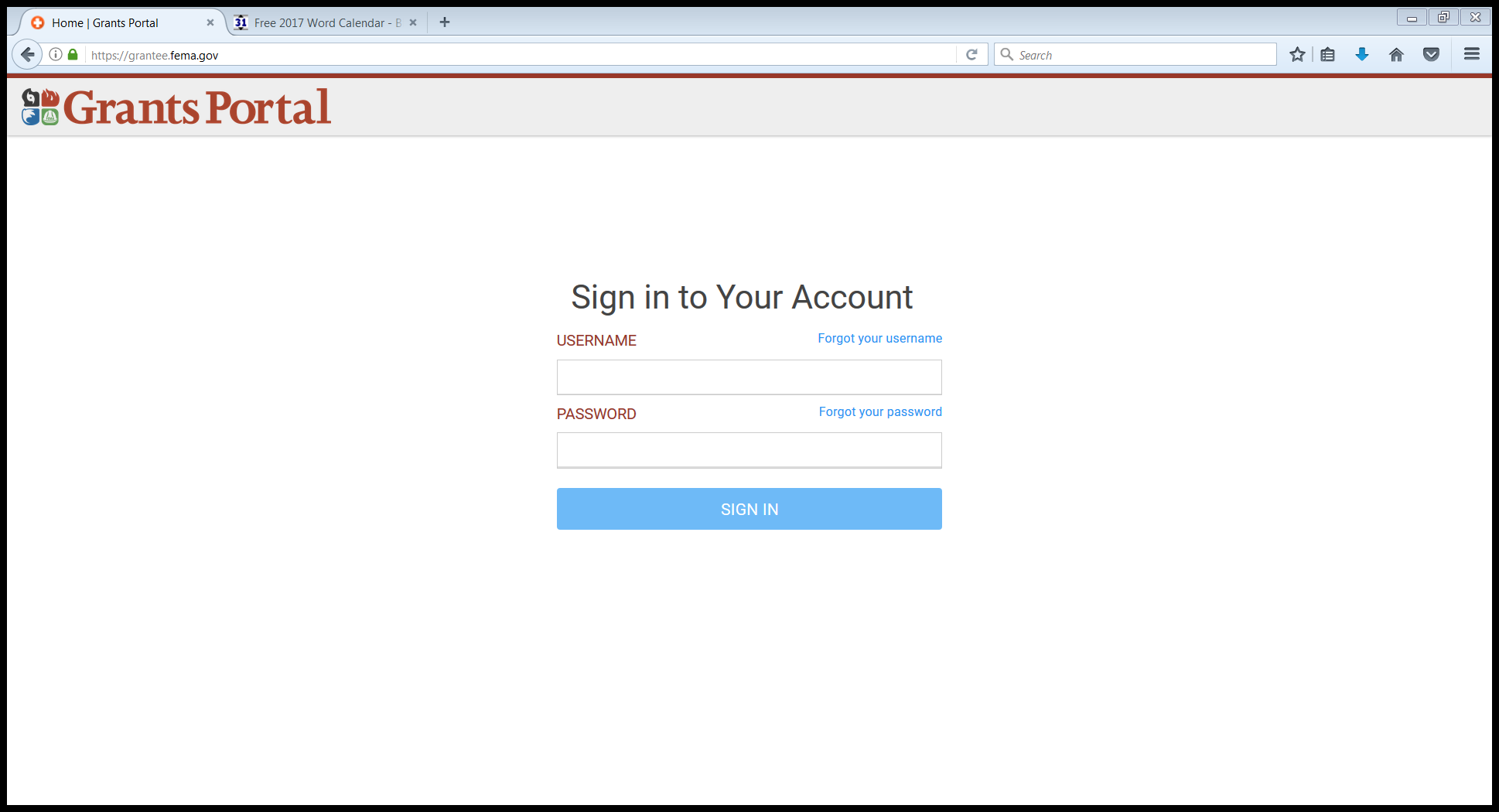 Launch Mozilla Firefox (preferred) or Chrome as your web browser
Web Address is https://grantee.fema.gov
Hotline Number 1-866-337-8448
EXPLORATORY CALL
Introduction to your Program Delivery Manager
Get an initial sense of needs and damages
Identify who needs to be at the Recovery Scoping Meeting
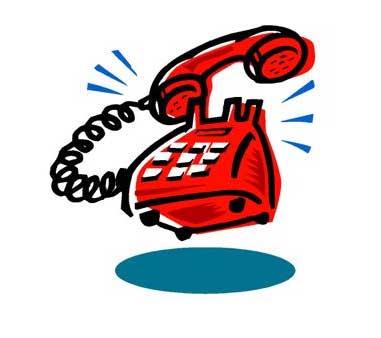 Damage Inventory
Purpose of Recovery Scoping Meeting
In-depth meeting to review Damage Inventory 
Gather documentation
Logical grouping of projects
Review priorities
Set up Site Inspections
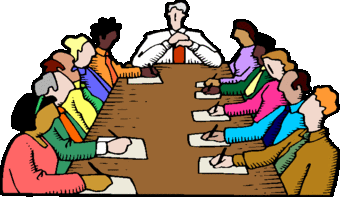 Essential Elements of Information
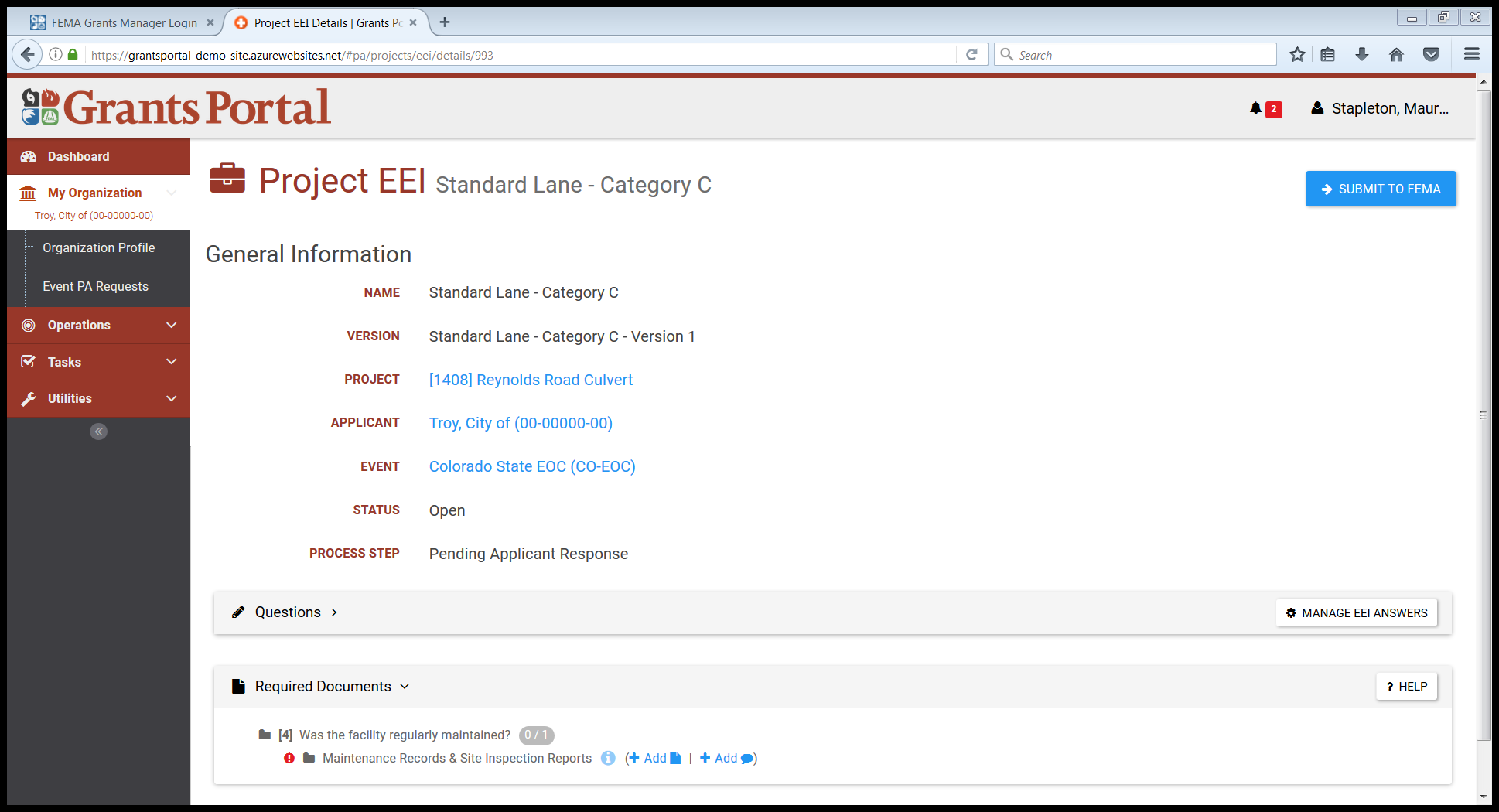 75
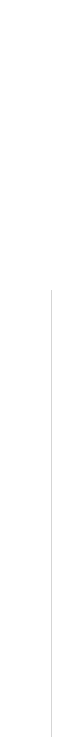 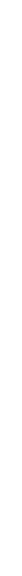 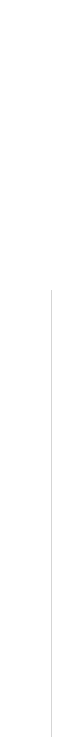 Regional Map
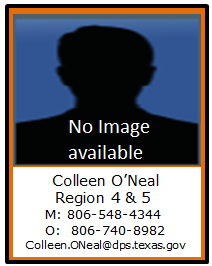 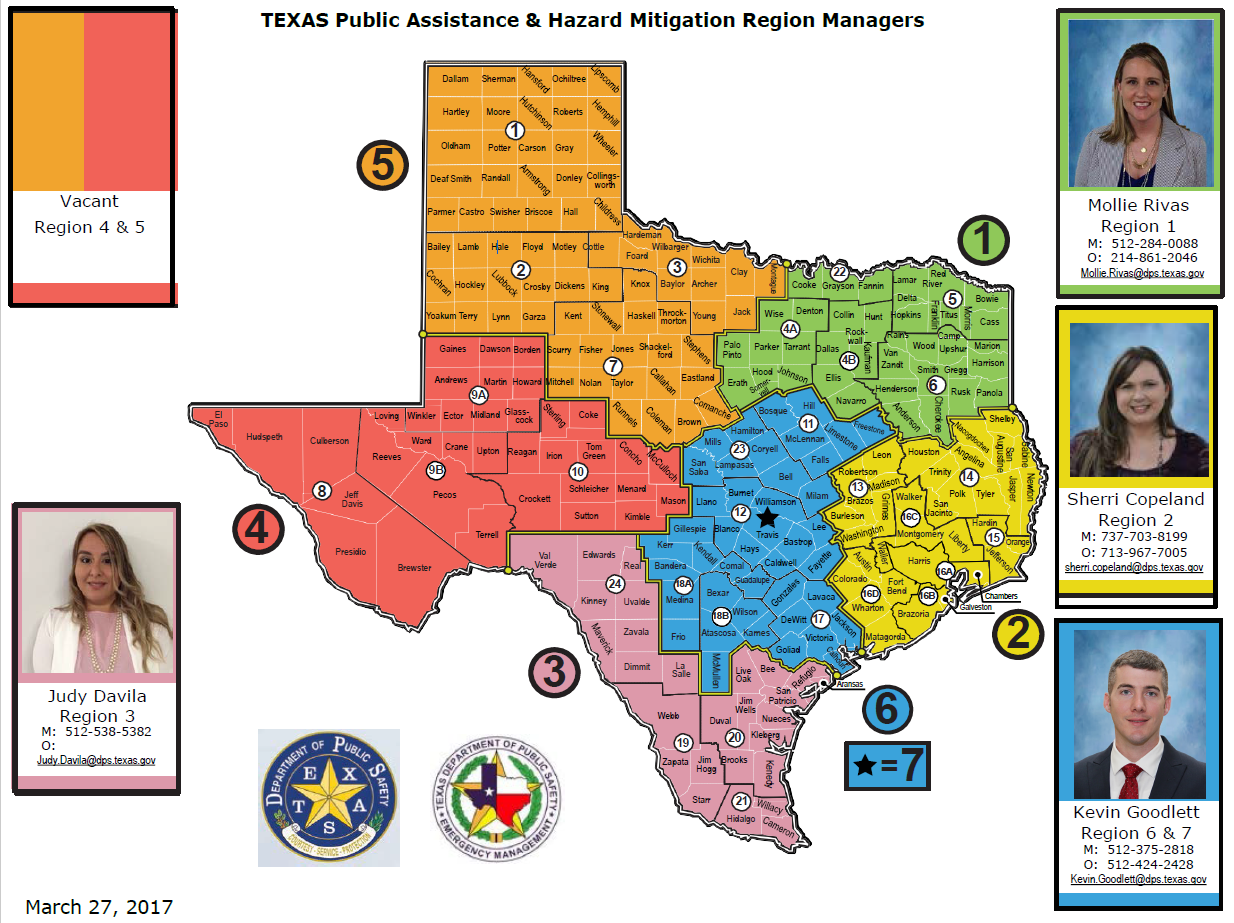 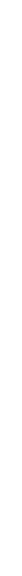 Questions?
Please send a list of all personnel from your organization who attended this briefing.

Name
Title
Phone Number
Email

Send the information to:
TDEM.applicants@dps.texas.gov

Thank You

To obtain a copy of this presentation, please go to this link: NAS Link  https://tdemstorage.dps.texas.gov:5001/sharing/WbweF9o5l